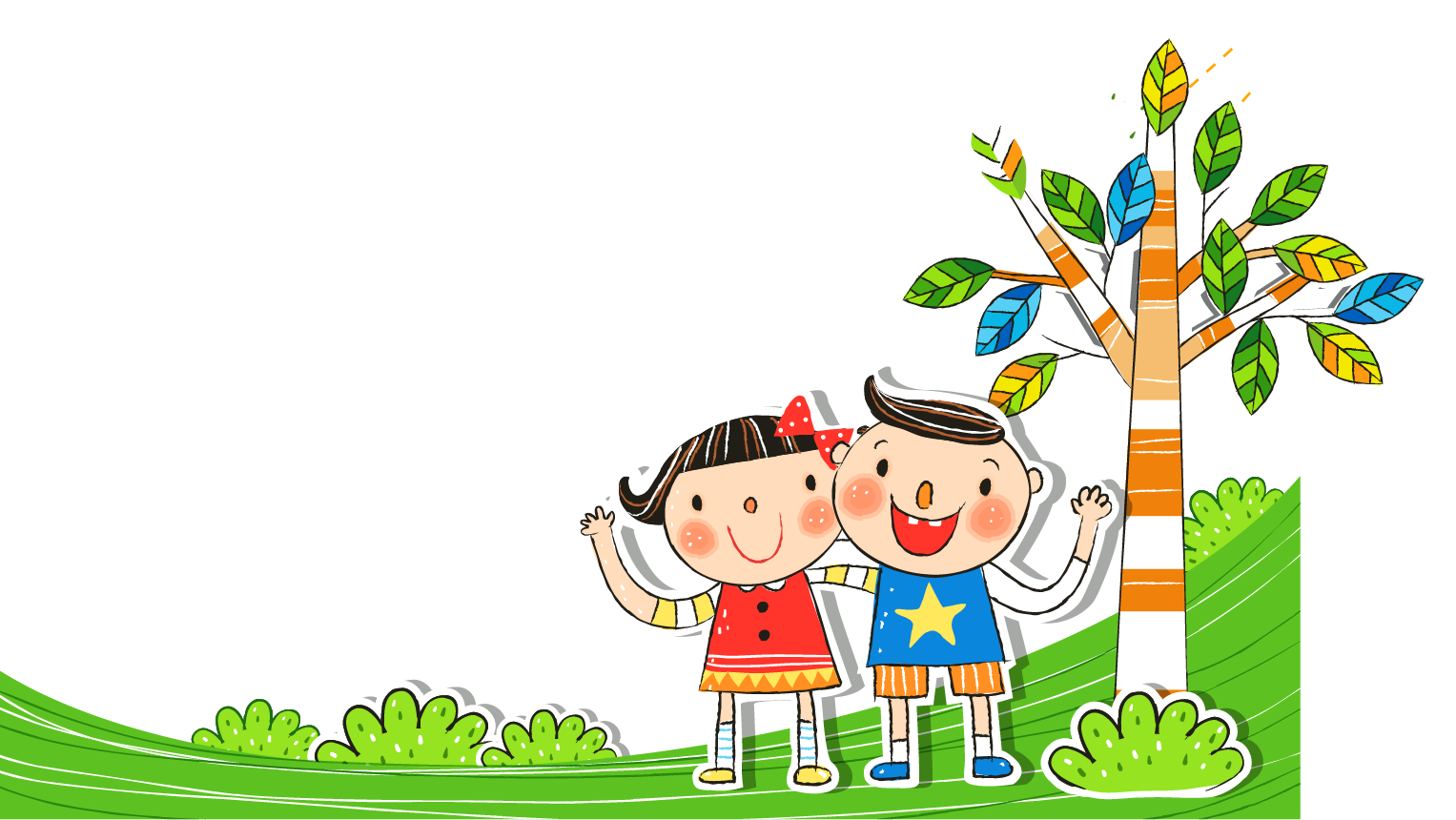 ỦY BAN NHÂN DÂN TP QUY NHƠN
Trường Tiểu học Ngô Mây
Chào mừng quý thầy cô 
về dự giờ lớp 1B
Giáo viên: Nguyễn Thị Hài Hòa
Thứ sáu, ngày 14 tháng 3 năm 2005ToánPhép trừ dạng 17 - 2 (tiết 1)
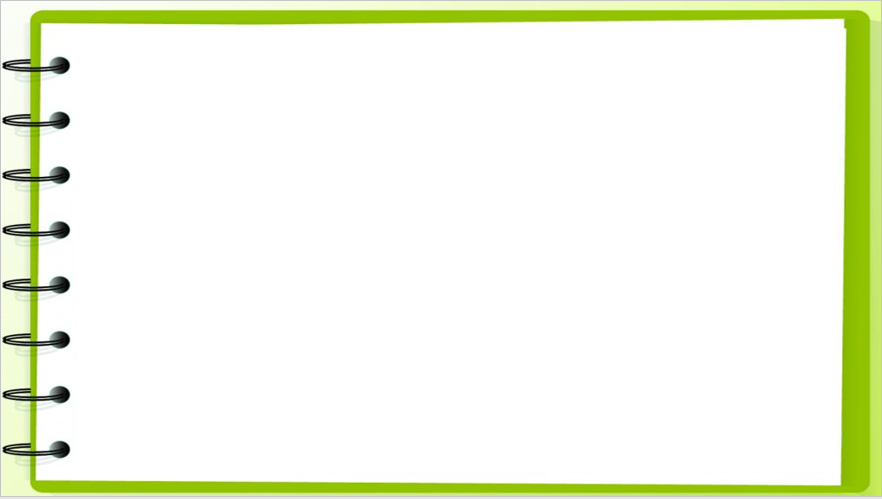 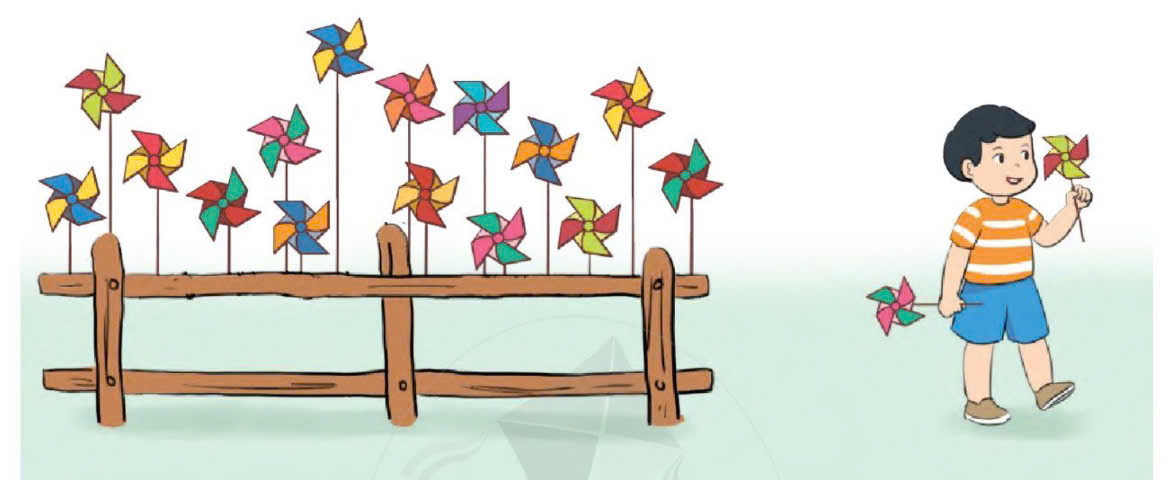 -
2
?
17
=
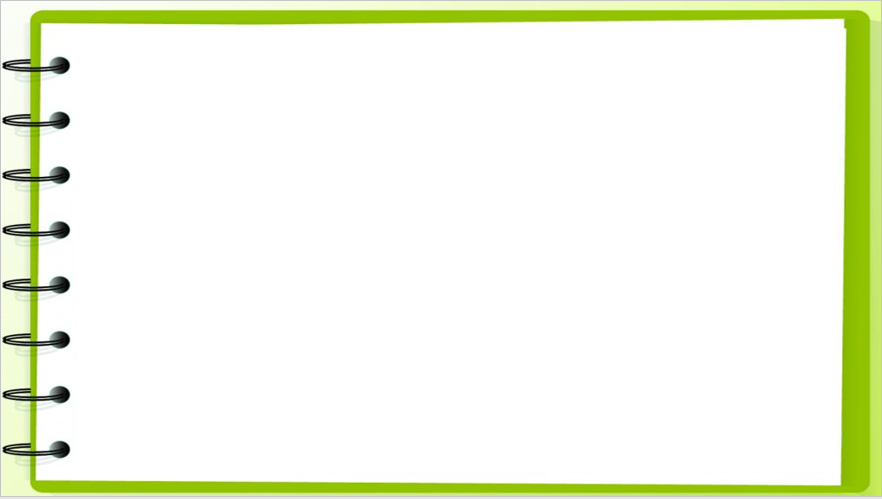 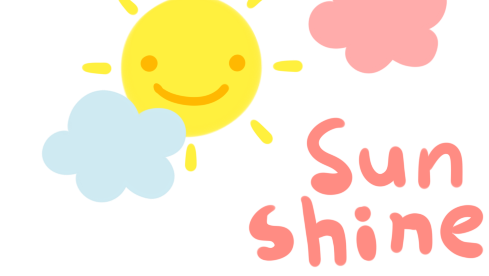 -
2
15
17
=
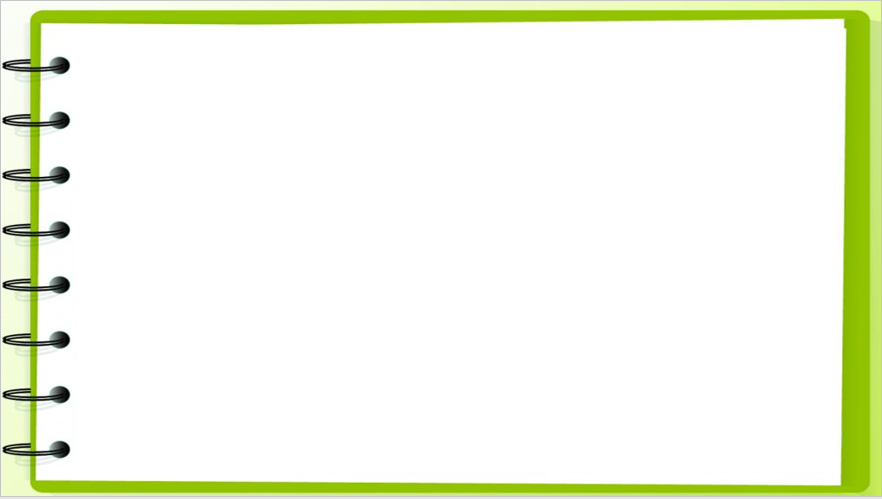 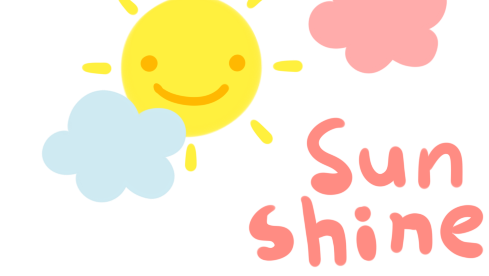 17
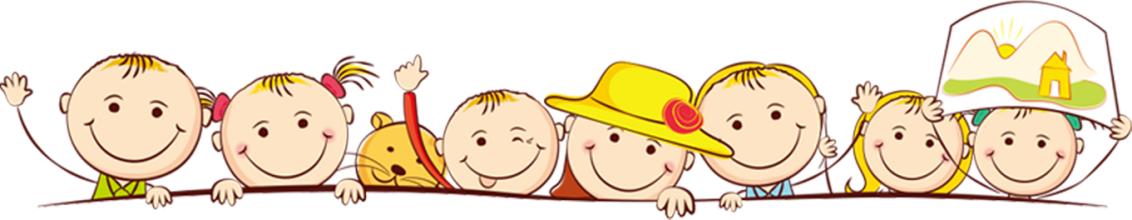 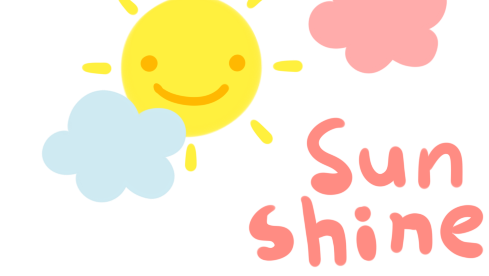 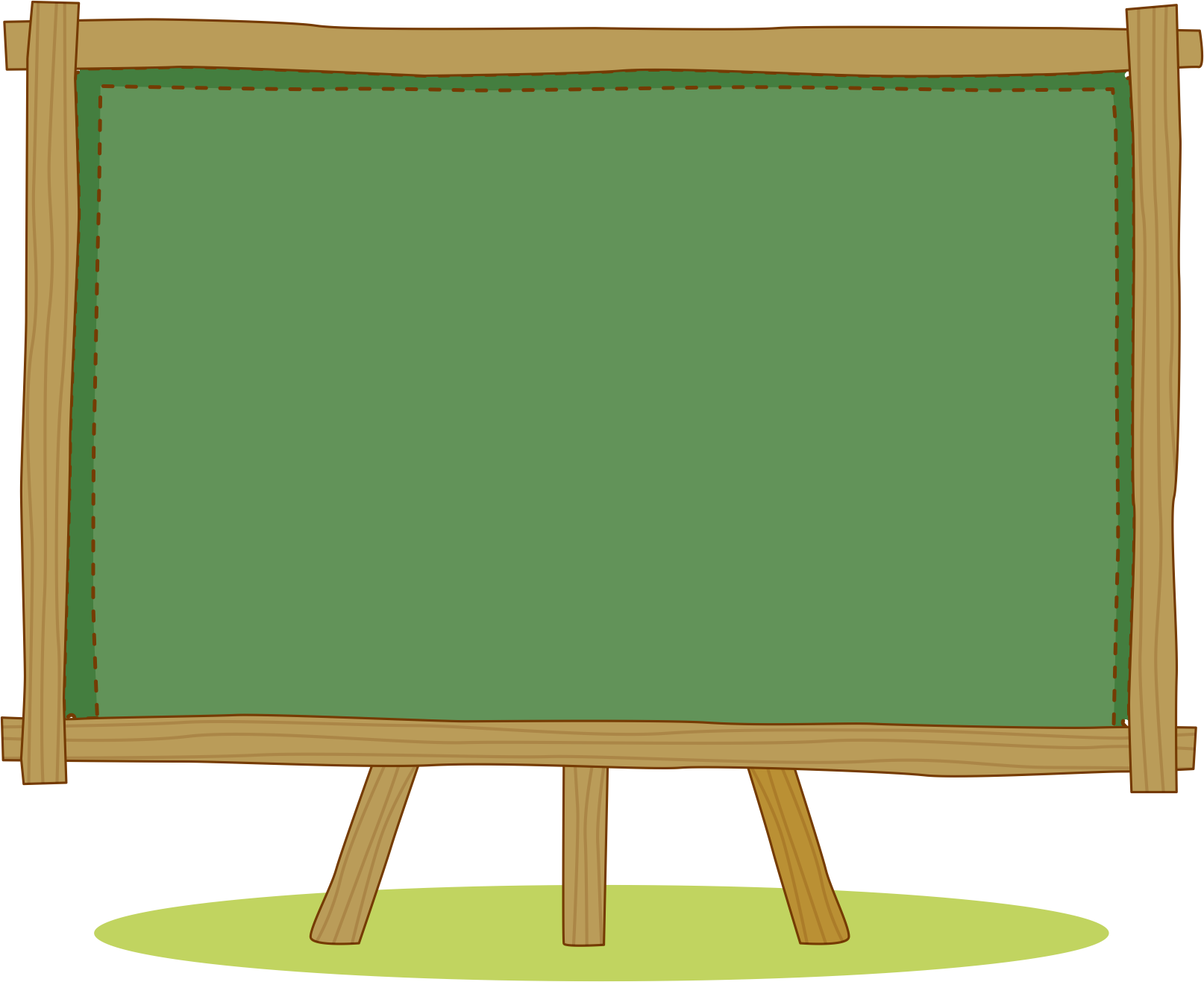 GIẢI LAO
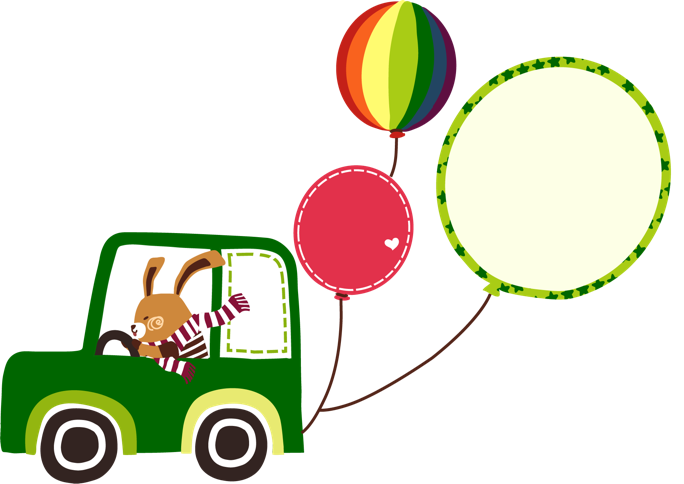 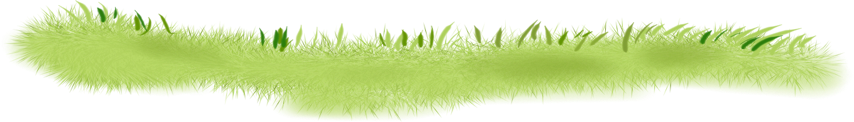 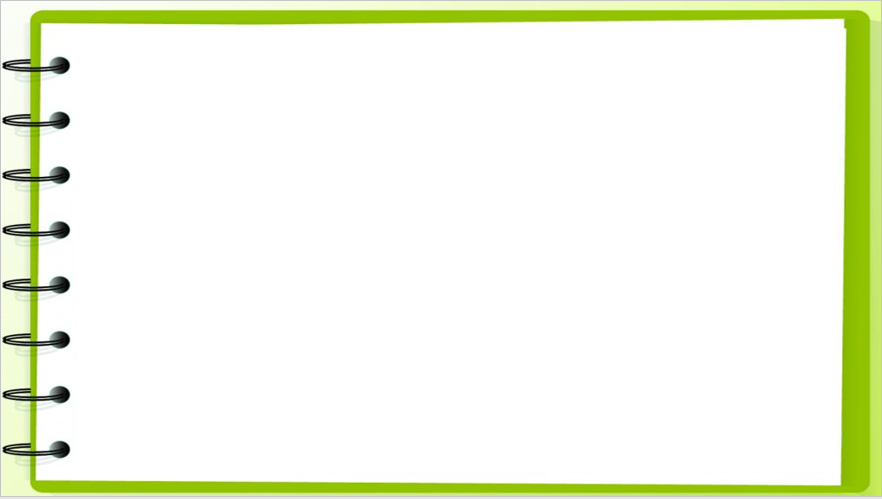 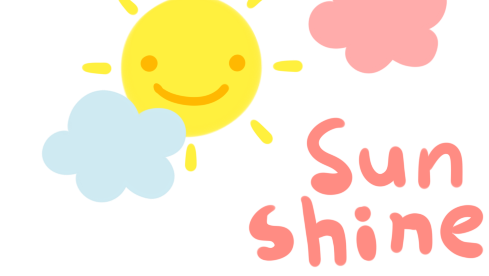 1
Tính:
14 - 2 =
16 - 4 =
18 - 3 =
12
?
12
?
?
15
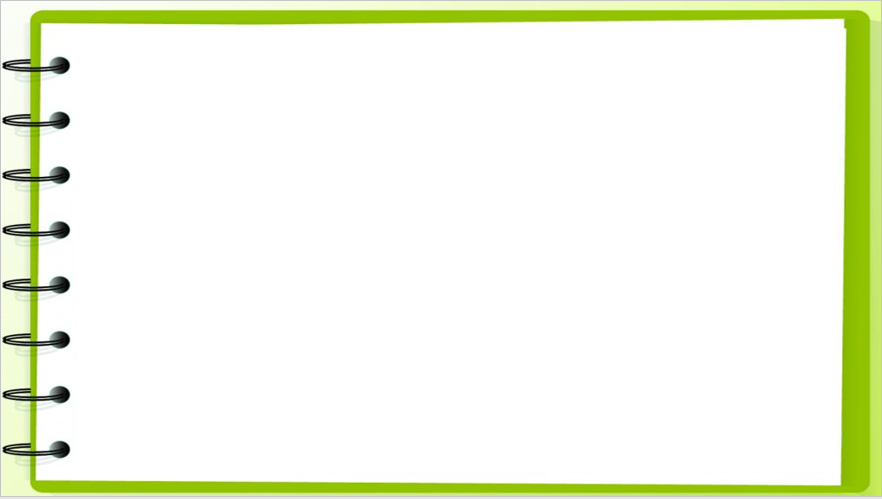 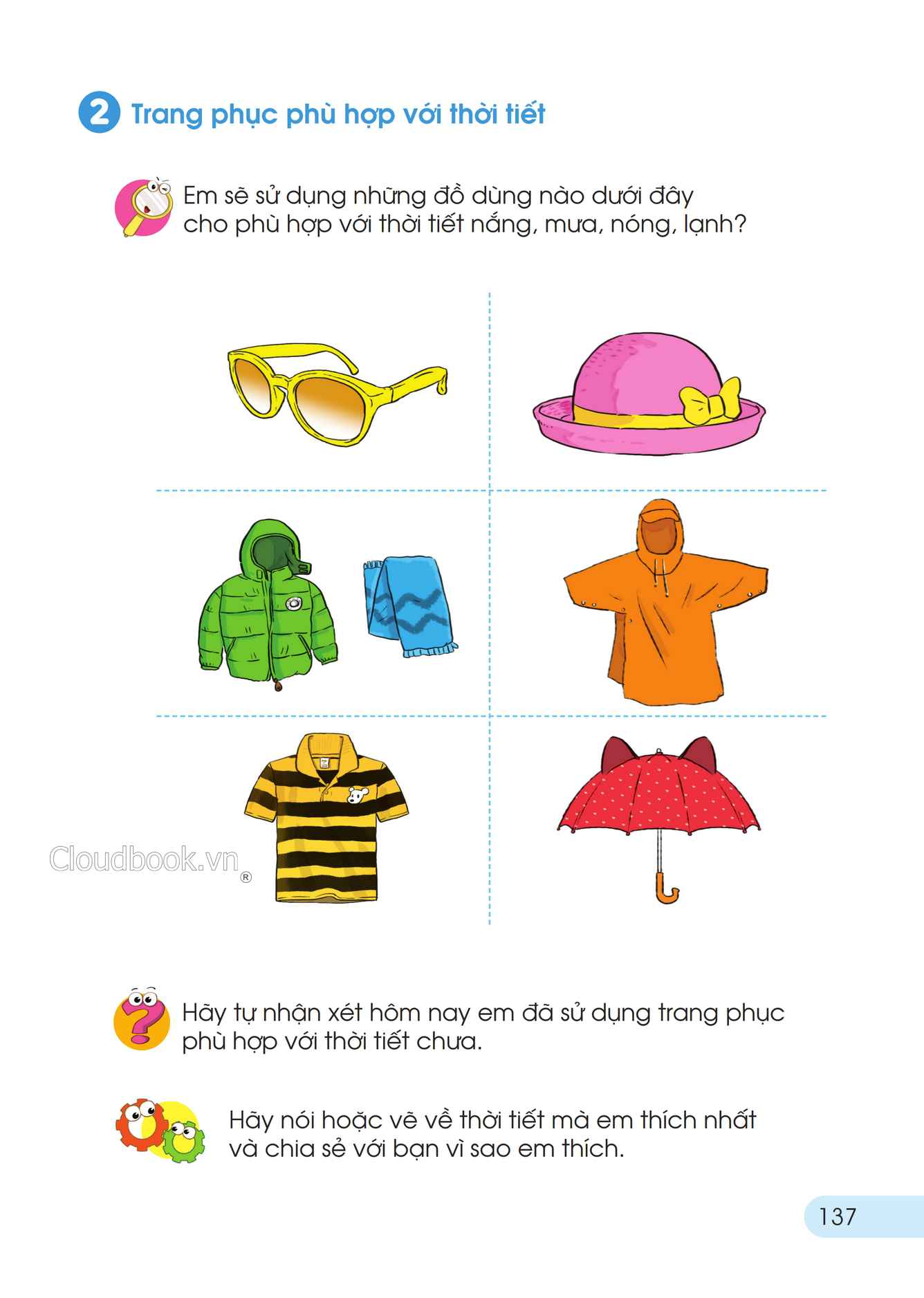 Kể các tình huống trong thực tế liên quan đến phép trừ dạng 17 - 2
? ? ?
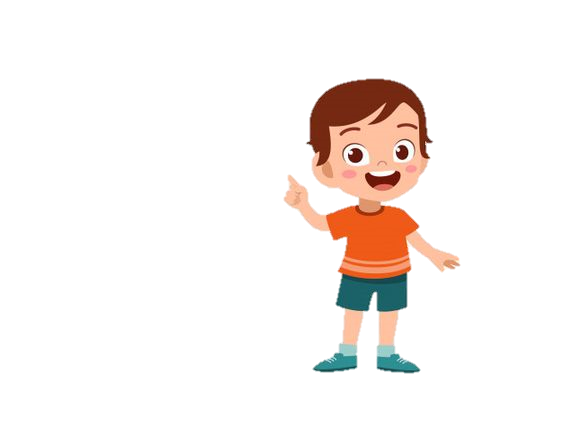 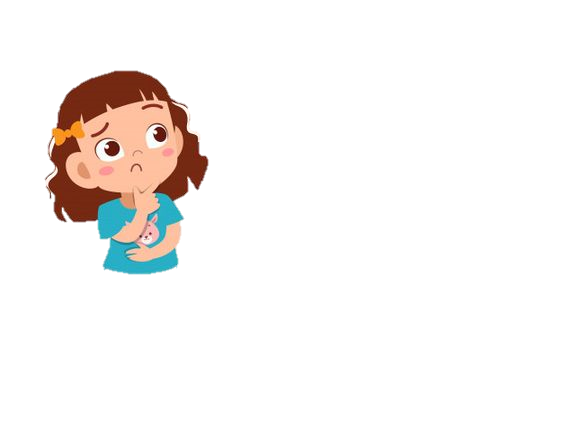 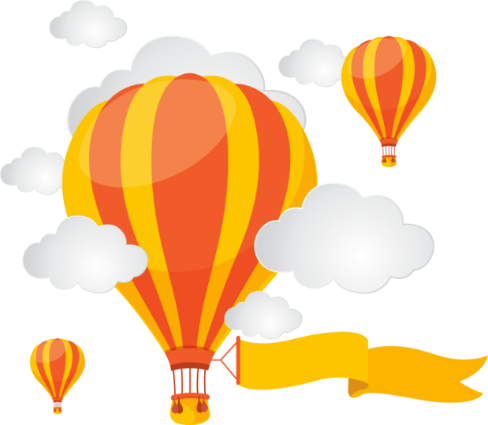 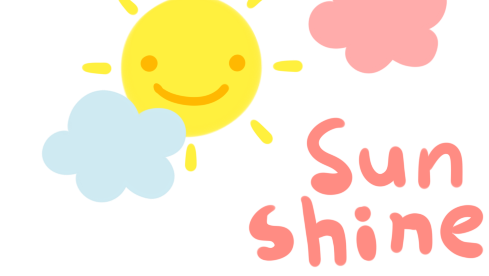 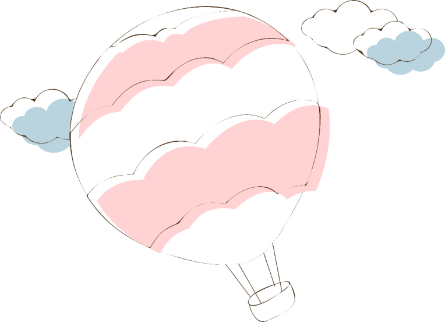 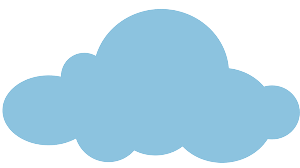 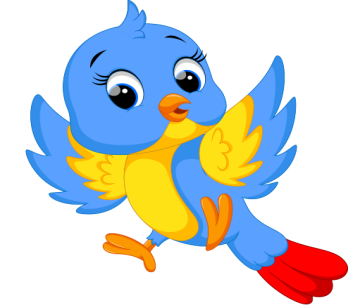 Trân trọng kính chào quý thầy cô!
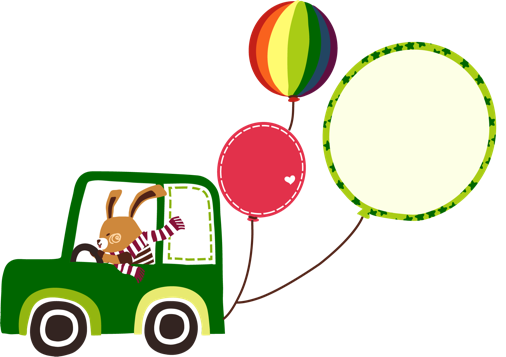 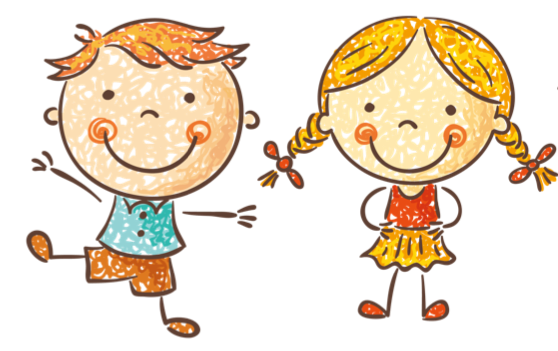 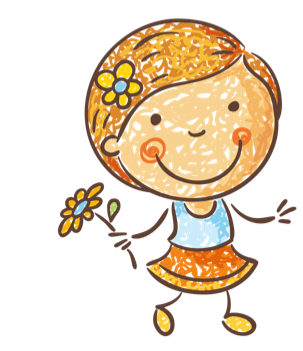 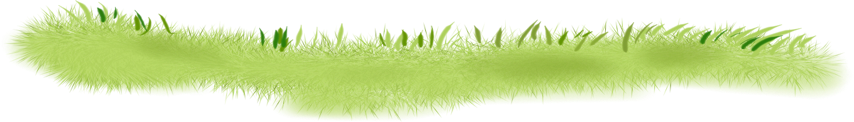